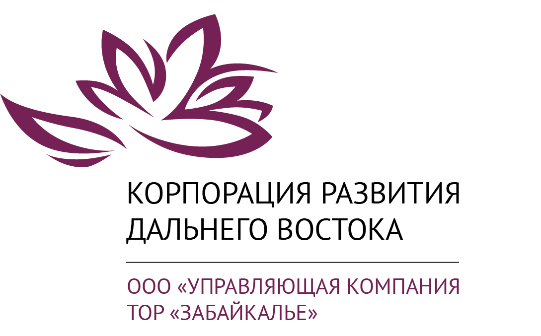 Стать резидентом ТОР
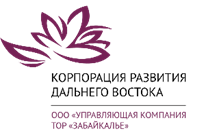 НАЛОГОВЫЕ ПРЕФЕРЕНЦИИ РЕЖИМА ТОР
7,6%
30%
ОБЩИЙ РАЗМЕР СТРАХОВЫХ ВЗНОСОВ
ОБЩИЙ РАЗМЕР СТРАХОВЫХ 
ВЗНОСОВ  НА 10 ЛЕТ
0%
НАЛОГ НА ПРИБЫЛЬ  0-2% В ТЕЧЕНИЕ 5 ЛЕТ,  ПОСЛЕДУЮЩИЕ 5 ЛЕТ – 12%
20%
НАЛОГ НА ПРИБЫЛЬ
0%
НАЛОГ НА ЗЕМЛЮ  В ТЕЧЕНИЕ 3 ЛЕТ
0,3-1,5%
НАЛОГ НА ЗЕМЛЮ
НАЛОГ НА ИМУЩЕСТВО  0-0,3% В ТЕЧЕНИЕ 5 ЛЕТ, ПОСЛЕДУЮЩИЕ 5 ЛЕТ -1,1-1,3%
0%
2,2%
НАЛОГ НА ИМУЩЕСТВО
2
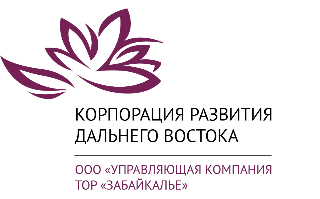 АДМИНИСТРАТИВНЫЕ ПРЕФЕРЕНЦИИ ДЛЯ РЕЗИДЕНТОВ ТОР







3
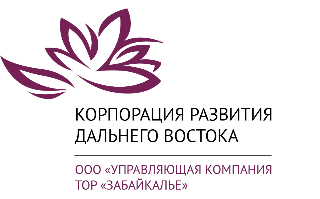 ПРОЦЕСС ПОЛУЧЕНИЯ СТАТУСА РЕЗИДЕНТА
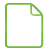 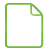 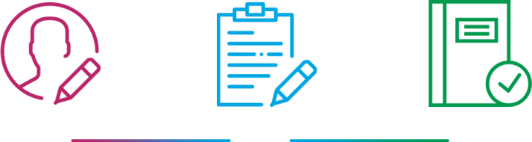 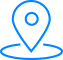 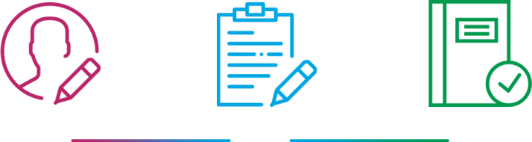 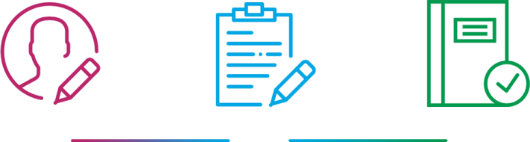 ЗАКЛЮЧЕНИЕ СОГЛАШЕНИЯ об осуществлении деятельности на ТОР
ВЫБР МЕСТА РЕАЛИЗАЦИИ ПРОЕКТА
ПОДАЧА ЗАЯВКИ И ДОКУМЕНТОВ В АО КРДВ
ВКЛЮЧЕНИЕ В РЕЕСТР РЕЗИДЕНТОВ
ПОДГОТОВКА КОМПЛЕКТА ДОКУМЕНТОВ
ПРИНЯТИЕ РЕШЕНИЯ ПО ЗАЯВКЕ
РАССМОТРЕНИЕ ЗАЯВКИ В ТЕЧЕНИЕ
 15 РАБОЧИХ ДНЕЙ*
НАПРАВЛЕНИЕ ОТВЕТА ЗАЯВИТЕЛЮ 
В ТЕЧЕНИЕ
 10 РАБОЧИХ ДНЕЙ 
С МОМЕТА ПРИНЯТИЯ РЕШЕНИЯ
В ТЕЧЕНИЕ
 1 МЕСЯЦА 
СО ДНЯ ПРИНЯТИЯ РЕШЕНИЯ
В ТЕЧЕНИЕ
 5 РАБОЧИХ ДНЕЙ 
С МОМЕТА ПОДПИСАНИЯ СОГЛАШЕНИЯ
*Указаны максимальные нормативные сроки согласно действующему законодательству
4
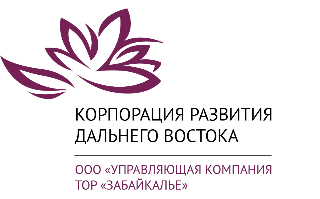 КОМПЛЕКТ ДОКУМЕНТОВ
ОСНОВНЫЕ
ДОПОЛНИТЕЛЬНЕ
5
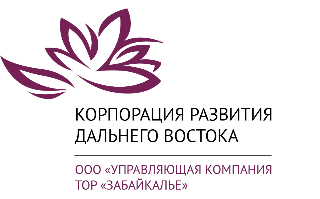 ПОДАЧА ЗАЯВКИ
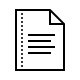 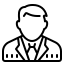 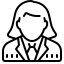 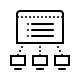 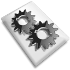 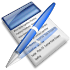 1
2
3
Обращение в 
ООО «УК ТОР Забайкалье»
Направление бумажной и электронной версии заявки и документов напрямую в АО «КРДВ» (info@erdc.ru)
С помощью он-лайн сервиса «Стать резидентом» на сайте АО «КРДВ» www.@erdc.ru
6
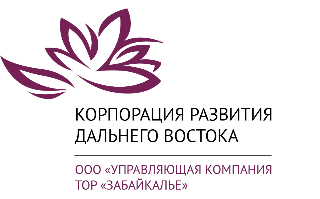 КРИТЕРИИ ОЦЕНКИ ЗАЯВКИ И ДОКУМЕНТОВ
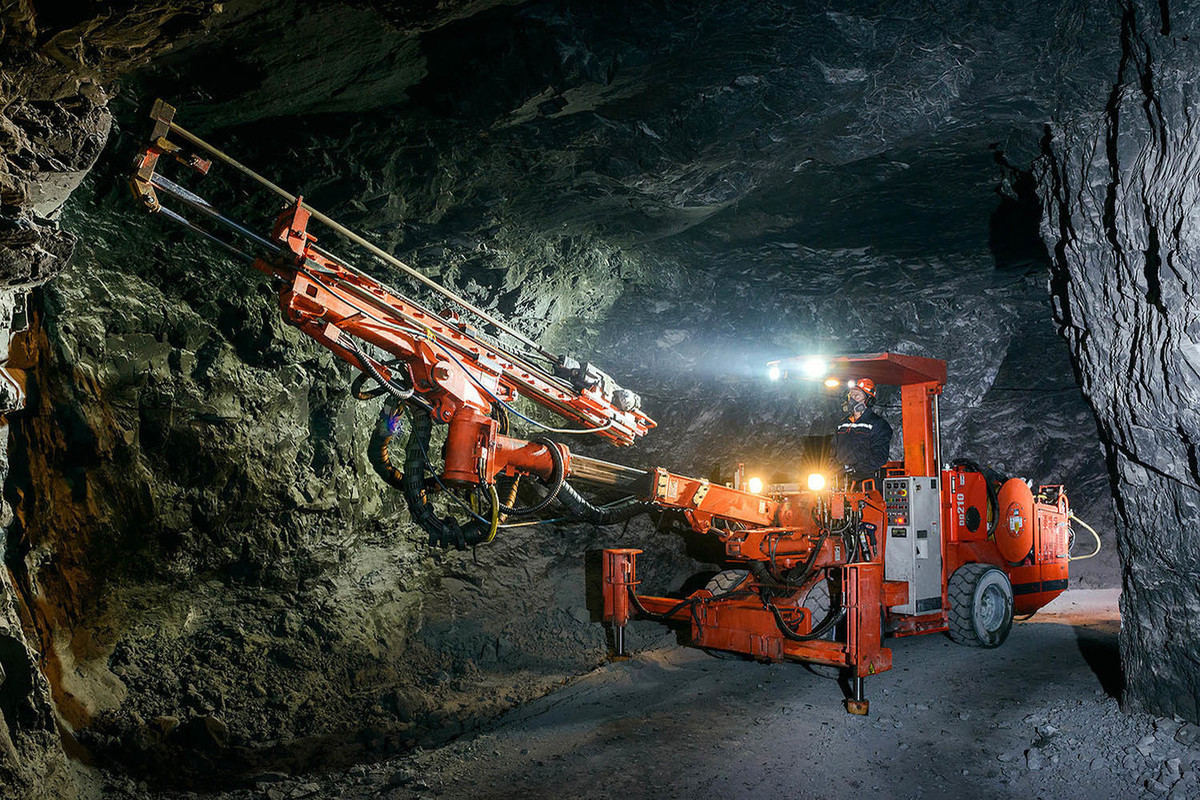 ТЕРРИТОРИЯ ОПЕРЕЖАЮЩЕГО СОЦИАЛЬНО-ЭКОНОМИЧЕСКОГО РАЗВИТИЯ
7
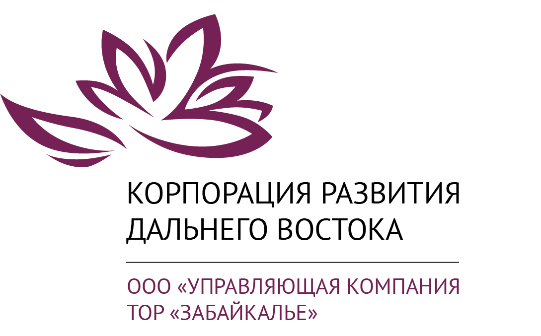 СПАСИБО ЗА ВНИМАНИЕ!
Общество с ограниченной ответственностью
 «Управляющая компания территорий опережающего социально-экономического развития в Забайкальском крае»
672000, Забайкальский край, г. Чита, ул. Смоленская, 47
Тел. 8 (3022)21-78-91